Zápis do 1. ročníku studia
PRŮBĚH ZÁPISU

Zahájení
Ověření totožnosti uchazečů – je nutné předložit občanský průkaz (cizinci doklad o státním občanství)
Předání podkladů k zápisu (Rozhodnutí o přijetí ke studiu, Zápisový list, Smlouva o studiu + případný dodatek, BOZP, Žádost o kartu ISIC/ALIVE)
Prezentace 
Prostor na vyplnění a podpis dokumentů
Prostor na případné dotazy
Odevzdání podepsaných dokumentů včetně ověřeného dokladu o dosaženém středoškolském/vysokoškolském vzdělání
Ukončení zápisu
Informace o studijním programu
Studijní program:	
    Ekonomika a management 
Specializace: 
    Podniková ekonomika a management (PEM)
Forma: prezenční – X, kombinovaná – Y  
Celkem za studium: 180 kreditů  
Předměty: povinné (104 kr.), povinně volitelné (typ A – min. 4 kr., typ B – min. 8 kr.), volitelné – do zbývajícího počtu kr.  
Kompletní studijní plán – viz web MVŠO
Odborná praxe: 160 hod. za AR
IS MVŠO
Hlavní nástroj pro komunikaci a evidenci studia 
UČO – univerzitní číslo osoby
Školní email: v IS MVŠO (1111@mail.mvso.cz)
    povinnost komunikovat přes školní email!
Úřadovna – podávání žádostí							
Zápis předmětů – návod (email) 
Účet MS Office – aplikace 
IS MVŠO – cesta: web → dole →
Lísteček s přístupovými údaji
	ve Vaší složce
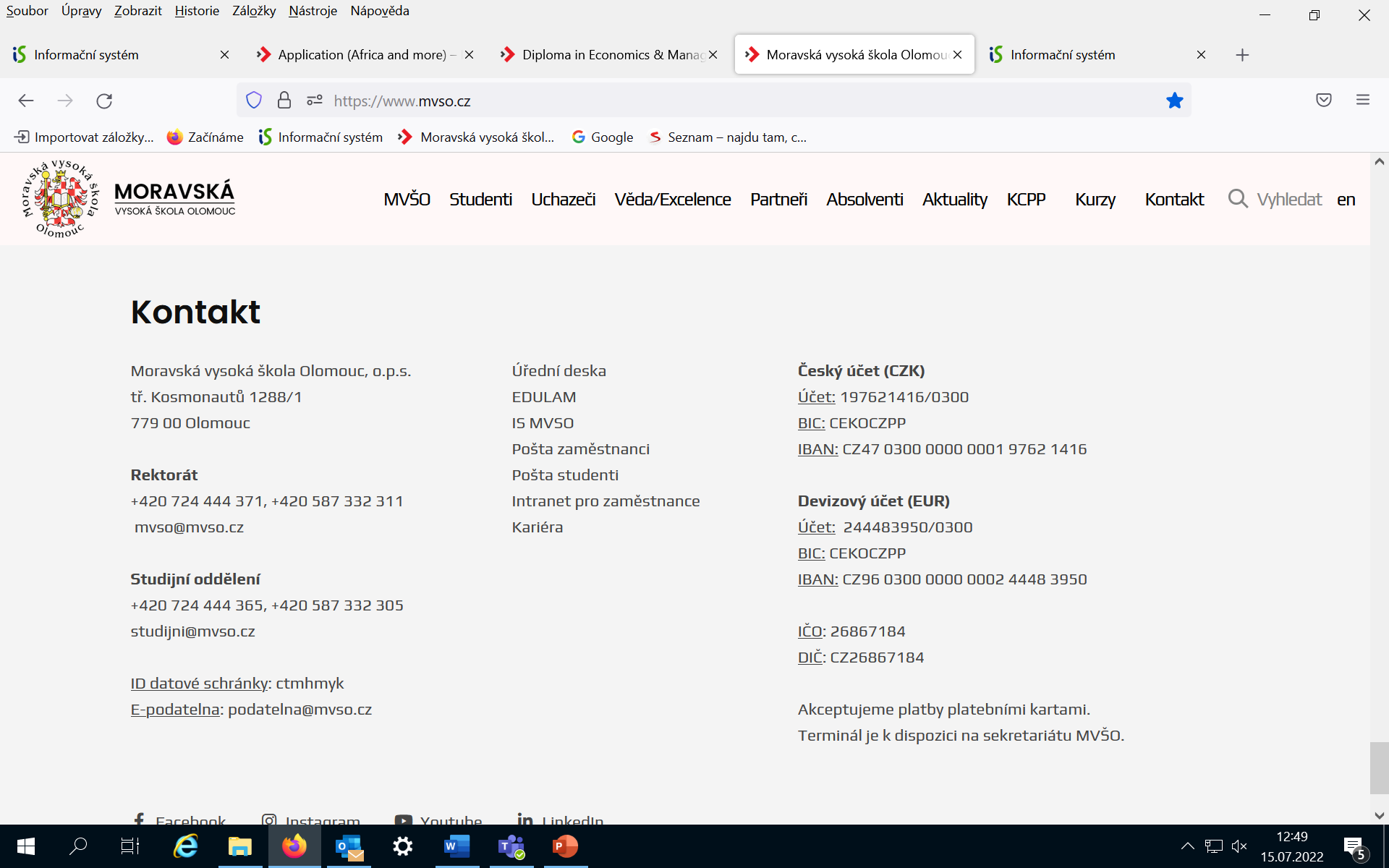 Dokumenty ke studiu
Studijní plán – web MVŠO, IS MVŠO
Harmonogram AR – web MVŠO, IS MVŠO
Směrnice, příkazy – web MVŠO (úřední deska), IS MVŠO
Formuláře a žádosti – Úřadovna, IS MVŠO
Harmonogram AR 2022/2023
Zimní semestr: 1.9.2022 – 12.2.2023
Zveřejnění rozvrhu: 9.9.2022
Výuka dle rozvrhu: 26.9. – 16.12.2022 

Letní semestr: 13.2.2023 – 30.6.2023
Zveřejnění rozvrhu: 23.1.2023
Výuka dle rozvrhu: 13.2. – 12.5.2023

Další důležité termíny – viz Harmonogram AR 2022/2023
Informace o studijních profilacích
Co je profilace?
Dobrovolná, doplňková činnost pro zvýšení uplatnitelnosti na trhu práce, a tudíž není dodatečně zpoplatněna
Soubor povinných, povinně volitelných a volitelných předmětů, který umožňuje prohloubit znalosti a dovednosti v určité oblasti
Aktuální nabídka – web MVŠO + info na začátku AR
Volba profilace – již od ZS 1. ročníku
Úspěšné absolvování – certifikát
Informace o studijních profilacích
Například: 
Profilace Event marketing
Marketing (povinný)
Marketingový výzkum (povinně volitelný) 
Management 1 (povinný)
Management 2 (povinný)
Nástroje pro online marketing (volitelný)
Event marketing (volitelný)
Psychologie zákazníka (volitelný)
Trendy v marketingové komunikaci (volitelný)
Studijní oddělení, Rektorát
Umístění: budova B2, 3. patro
Úřední hodiny: po – pá 7:30 – 15:00 
studijni@mvso.cz
+420 724 444 365, +420 587 332 305
Vyplnění a podpis dokumentů
Zkontrolujte a podepište smlouvu o umožnění studia (příp. včetně dodatku)
Nachystejte si vyplněné a podepsané BOZP a žádost o ISIC/ALIVE
Vyplňte a podepište zápisový list
Podepište převzetí rozhodnutí o přijetí ke studiu (viz razítko)
Hodně štěstí při studiu!